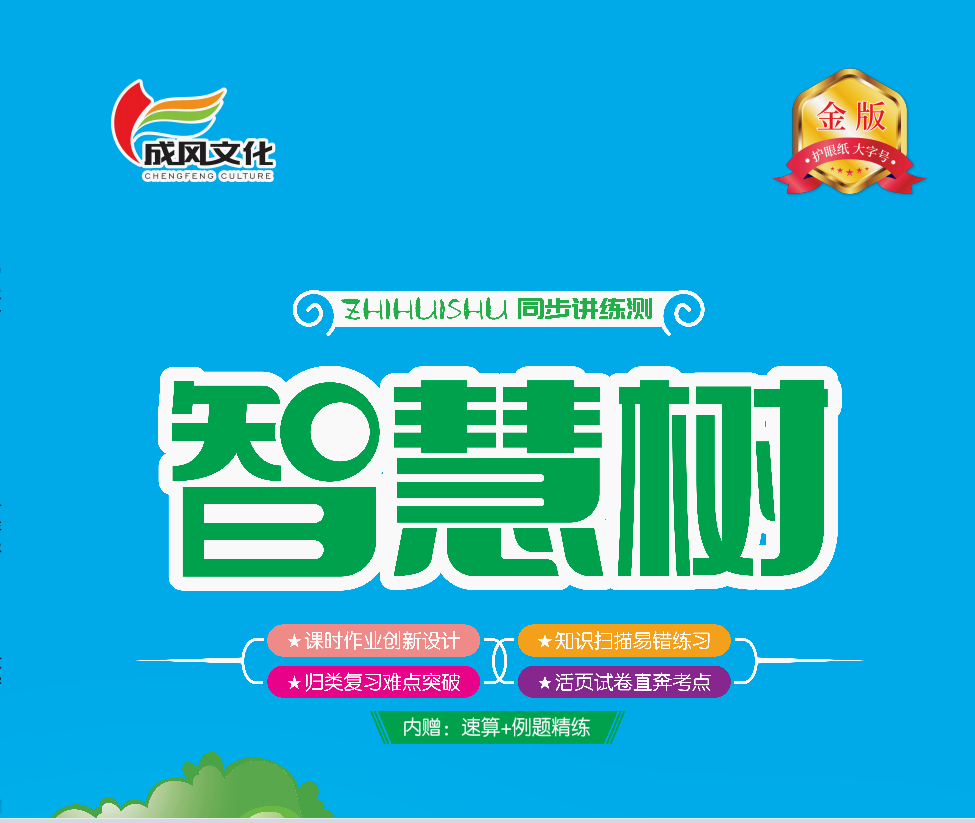 二   20以内的退位减法
第6课时   十几减5、4、3、2
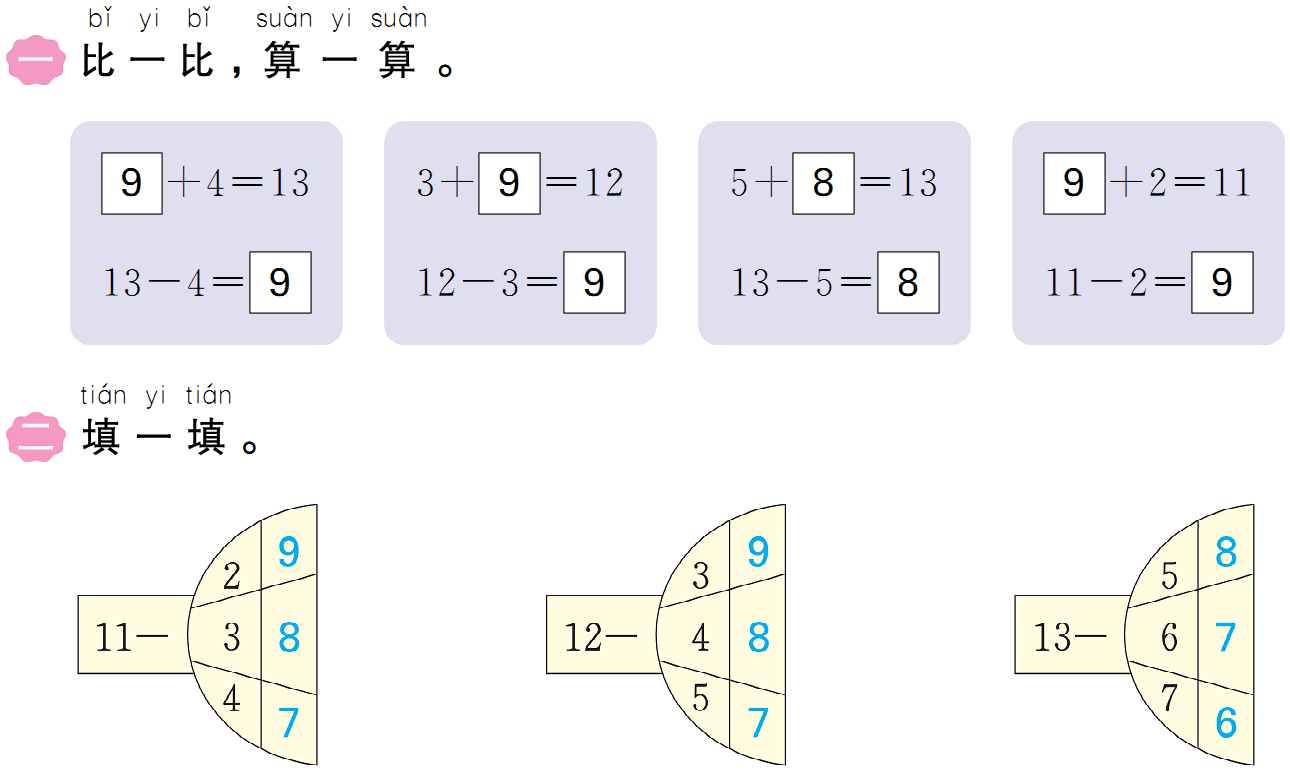 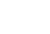 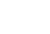 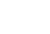 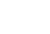 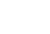 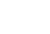 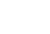 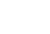 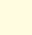 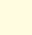 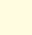 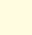 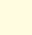 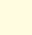 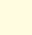 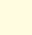 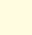 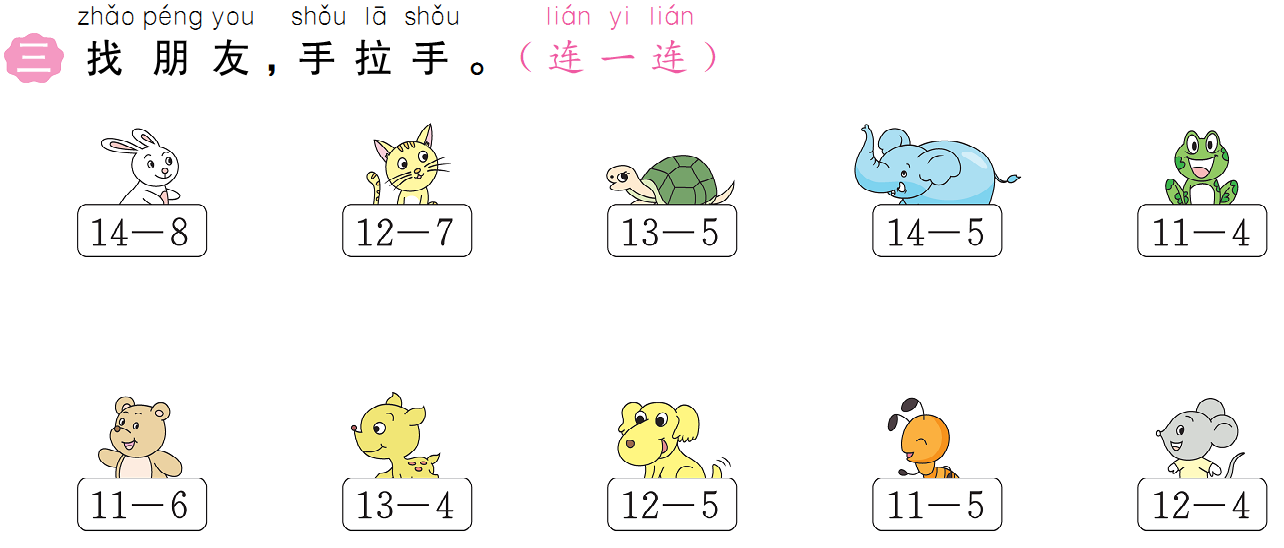 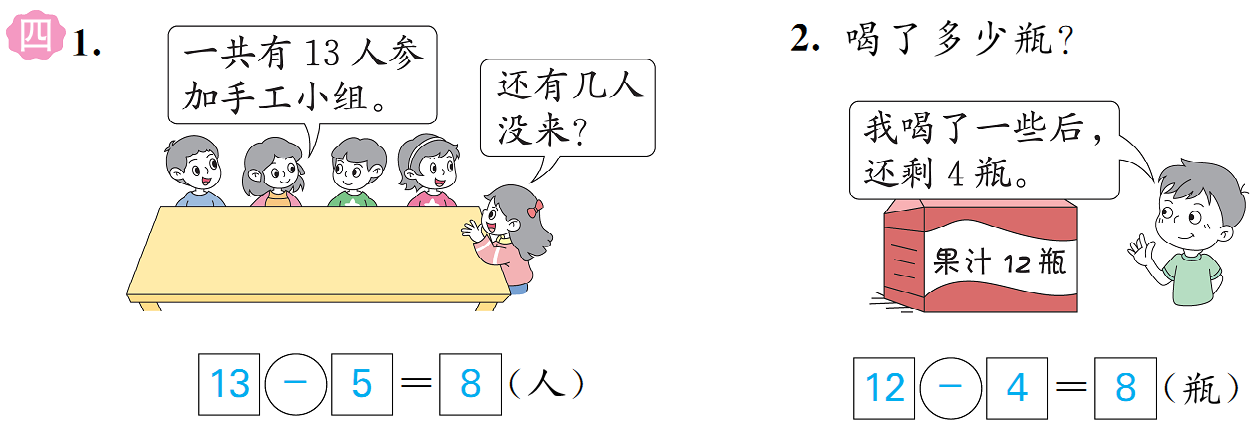 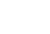 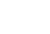 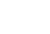 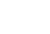 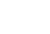 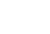 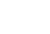 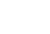 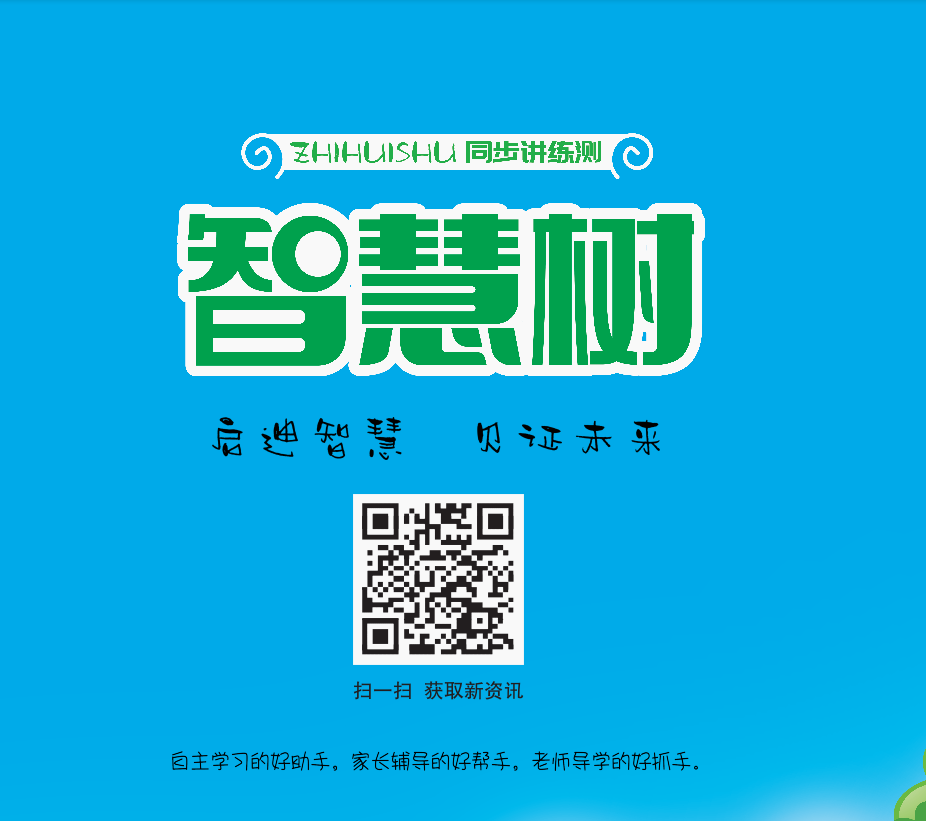 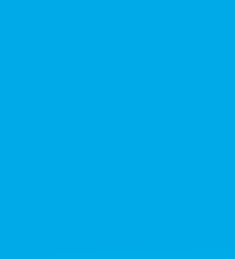